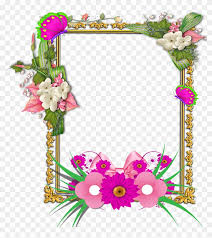 Welcome
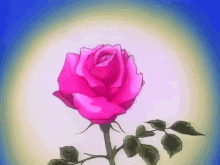 8/20/2020
Md. Babar Ali
1
Introduction
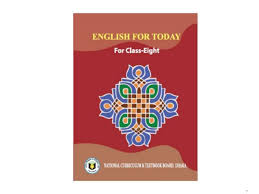 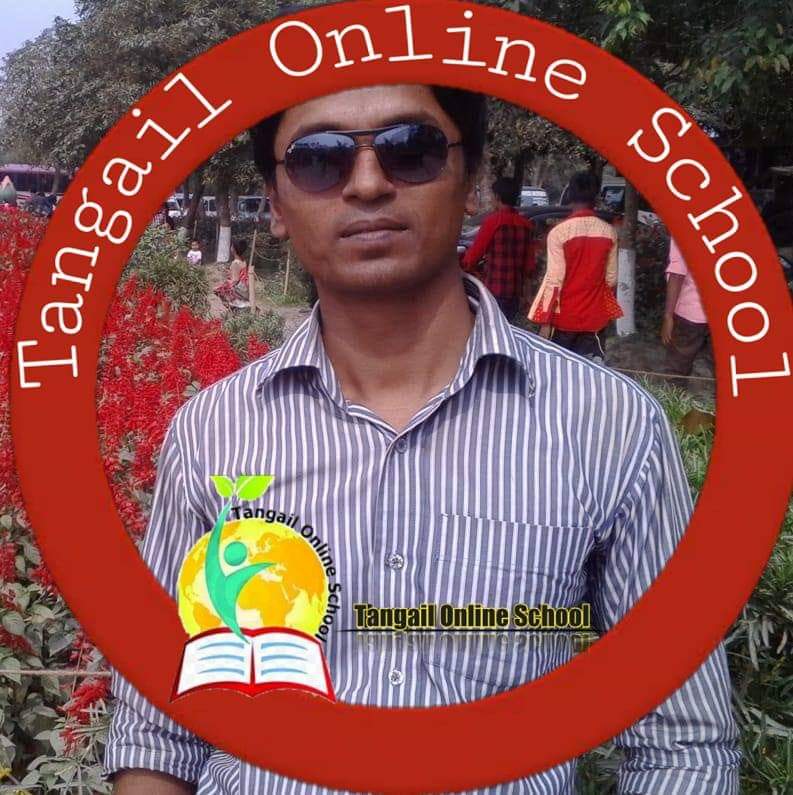 Md. Babar ali
B.Com.M.Com(Accounting),B.Ed(1st)
Assistant Teacher
(Business Studies)
Dighulia Shahid Mizanur Rahman High School,Tangail.
E-mail: mdbabarali16061982@gmail.com
Mobile: 01719993636
Class    : Eight
Subject : English 1st Paper
      Unit : Nine
  Lesson : 06
8/20/2020
Md. Babar Ali
2
Look at the pictures and say about them
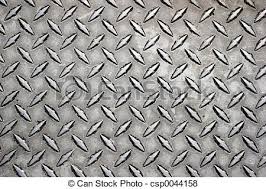 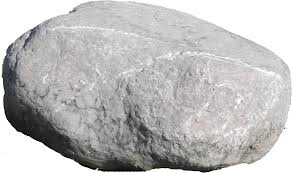 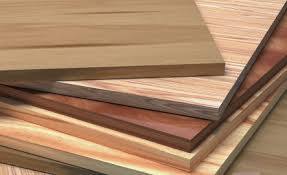 Wood
Metal
Stone
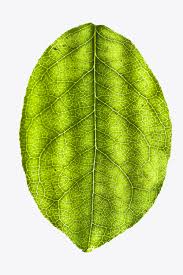 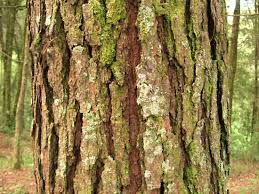 Bark
8/20/2020
Md. Babar Ali
3
Leaf
Announcing the class
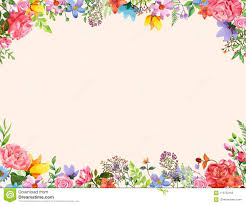 Today our class is……….
Paper has advanced our Life
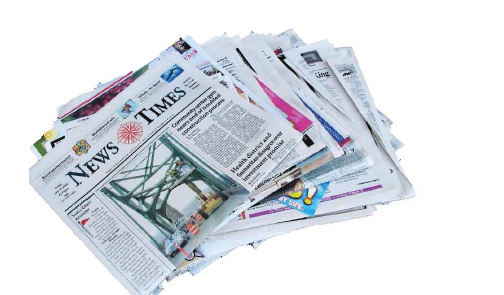 8/20/2020
Md. Babar Ali
4
Learning outcomes
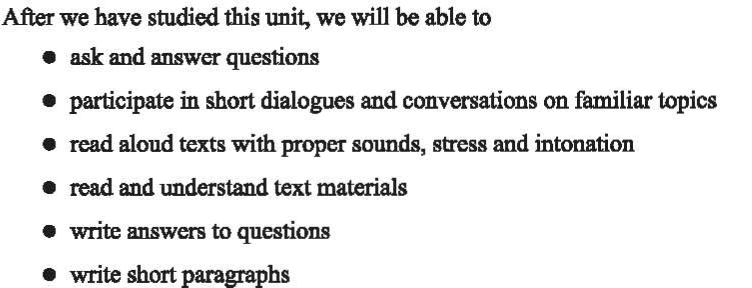 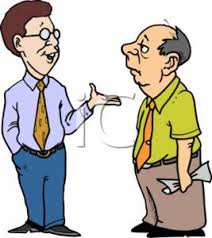 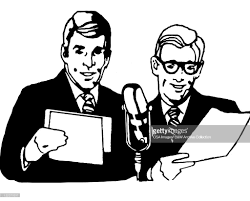 8/20/2020
Md. Babar Ali
5
Presentation
Read the following passage and answer the questions
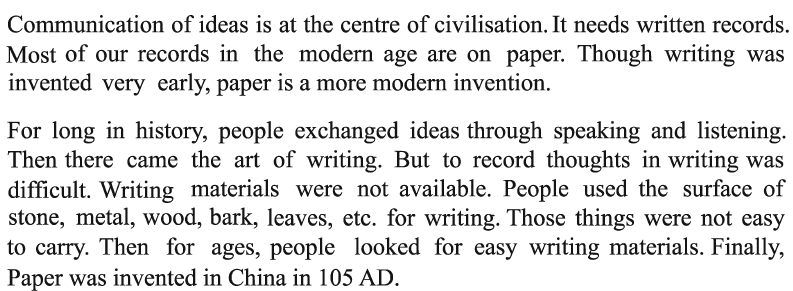 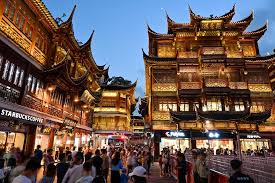 8/20/2020
Md. Babar Ali
6
China City
Group Work
Read the text again then fill up the following gape
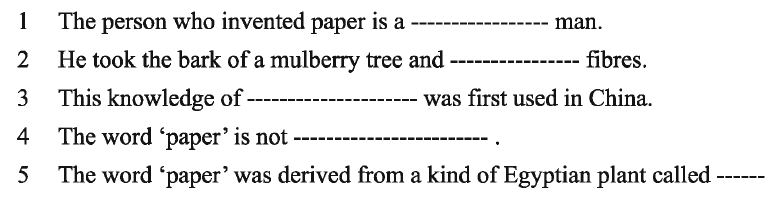 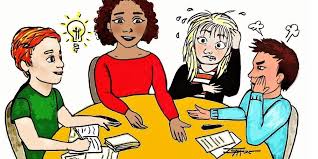 8/20/2020
Md. Babar Ali
7
Individual Work
Read the passage again then write a paragraph
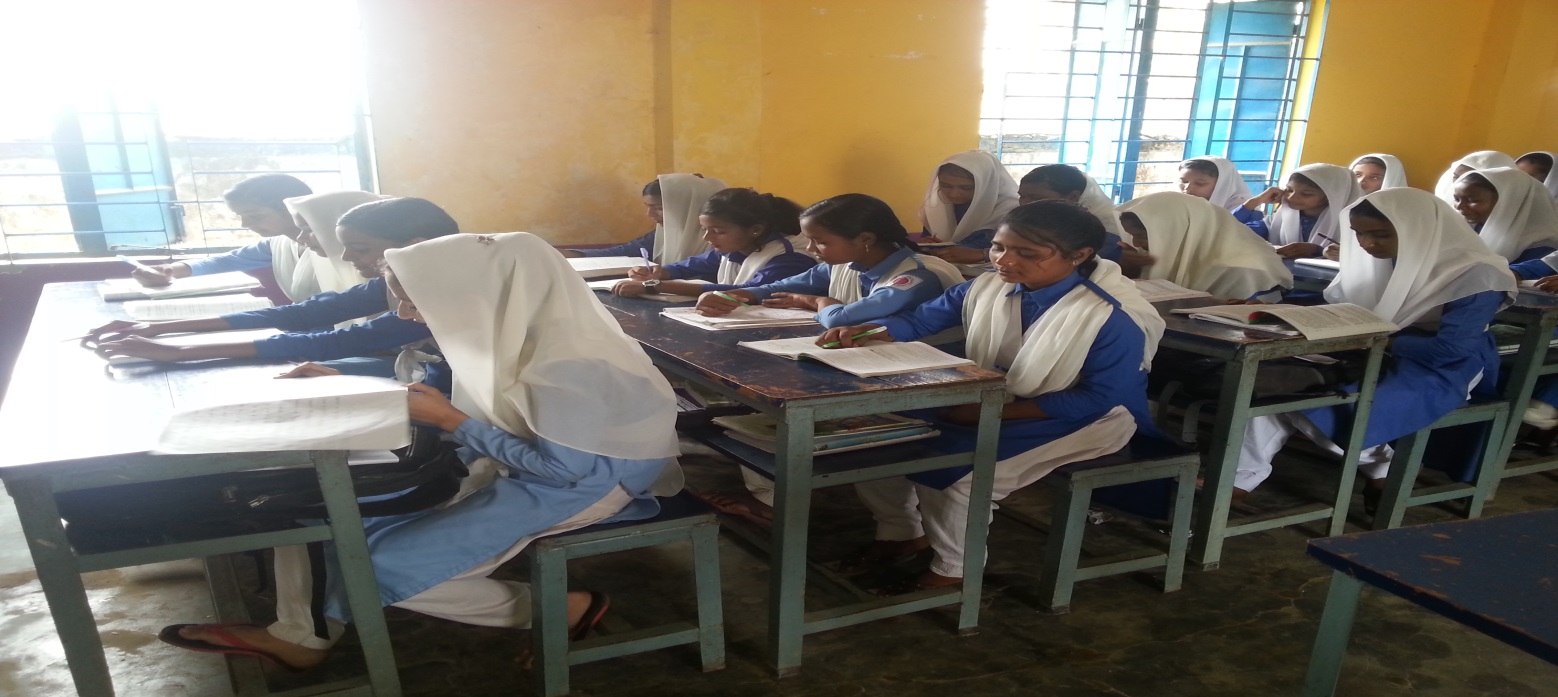 8/20/2020
Md. Babar Ali
8
Pair Work
Look at the pictures then answer the questions
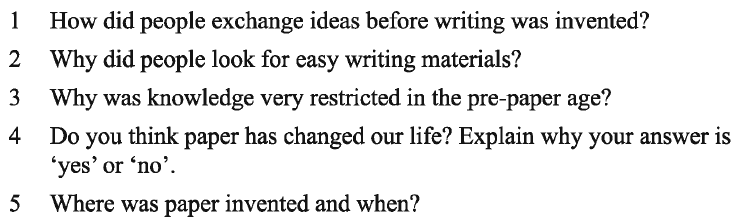 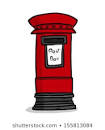 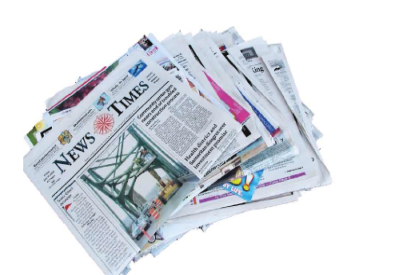 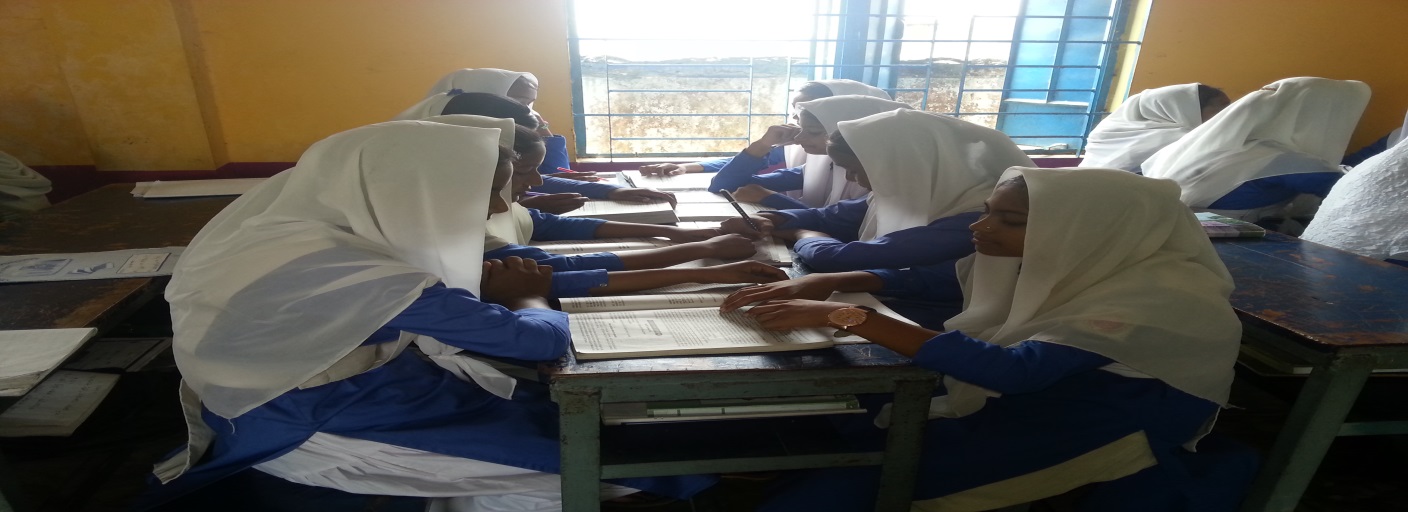 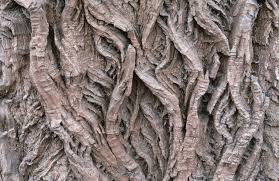 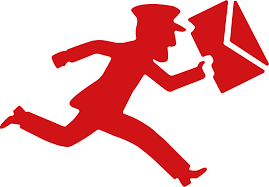 8/20/2020
Md. Babar Ali
9
Evaluation
Who did invent paper first?
How did people transfer their ideas?
Why was knowledge restricted before paper age?
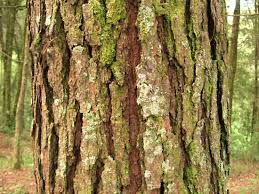 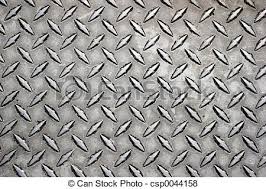 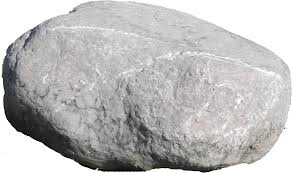 8/20/2020
Md. Babar Ali
10
Home Work
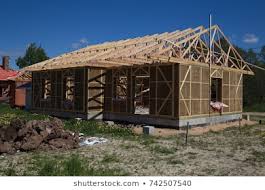 Write a short paragraph about communication
8/20/2020
Md. Babar Ali
11
Thank You
Thank You For all
To day is the End
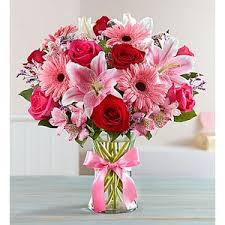 8/20/2020
Md. Babar Ali
12